For Disability Accommodations,
please contact Diana Brandt
at (336)334-4547 or djbrandt@uncg.edu
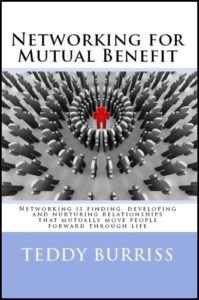 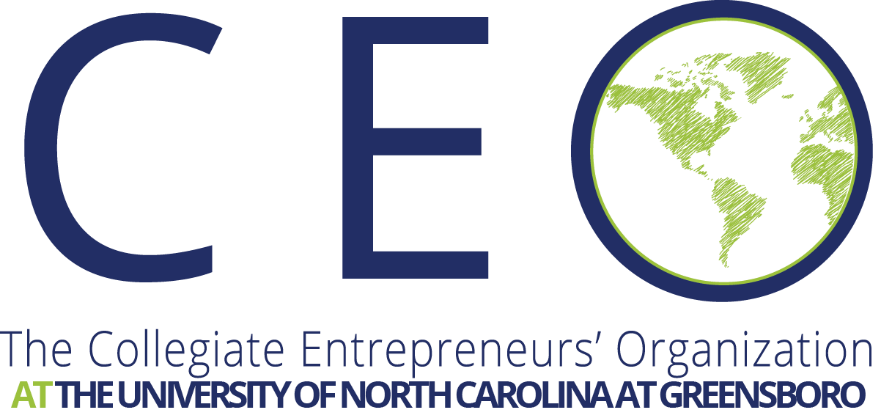 Wednesday, September 12th 
5:00pm – 6:00pm Bryan 213
Teddy Burriss 
                Founder Burriss Consulting

Social networking training…
…that focus on business & individual needs
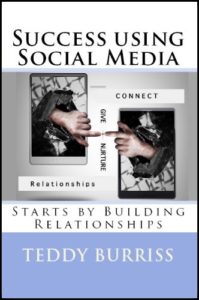 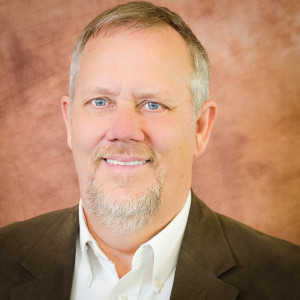